20.227 BB67 Newbury Street
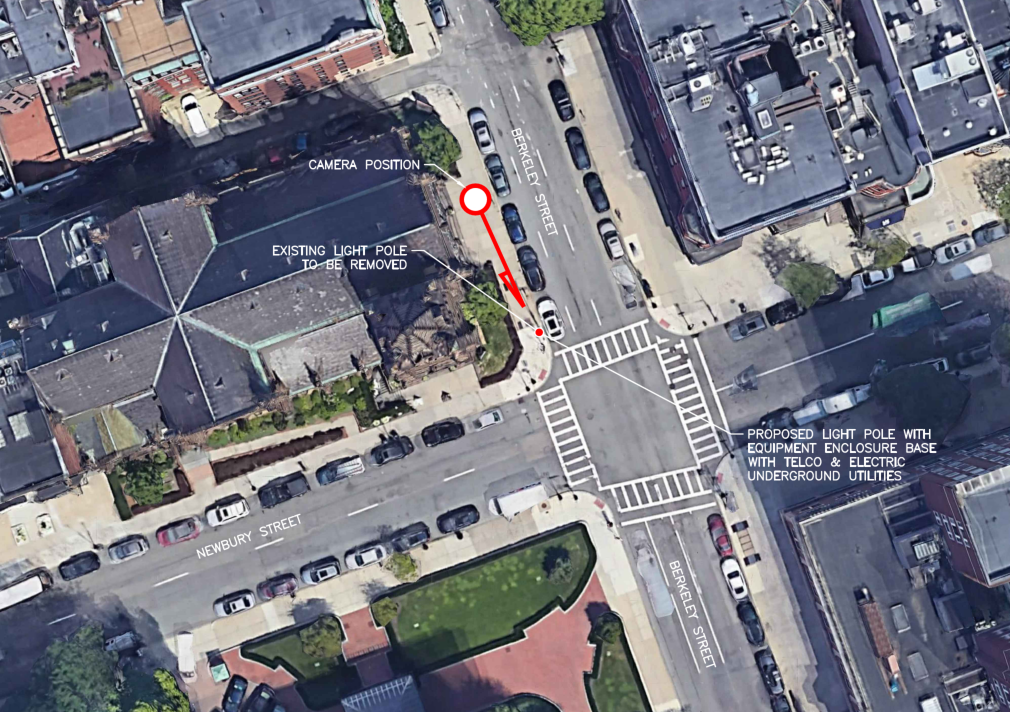 BBCOP
015
20.227 BB67 Newbury Street
Replace existing concrete lamp post with six-sided metal pole, painted the color of concrete. 
An antenna will be located within a concealment shroud on top of the pole, and the remaining antennas will be mounted on the side of the pole above the level of the light fixture.
Top of existing post is 24’ above grade level.
Top of proposed post is 31.2’ above grade level, including antenna. 
Decorative base, antennas, and lamp post all to be painted the color of concrete
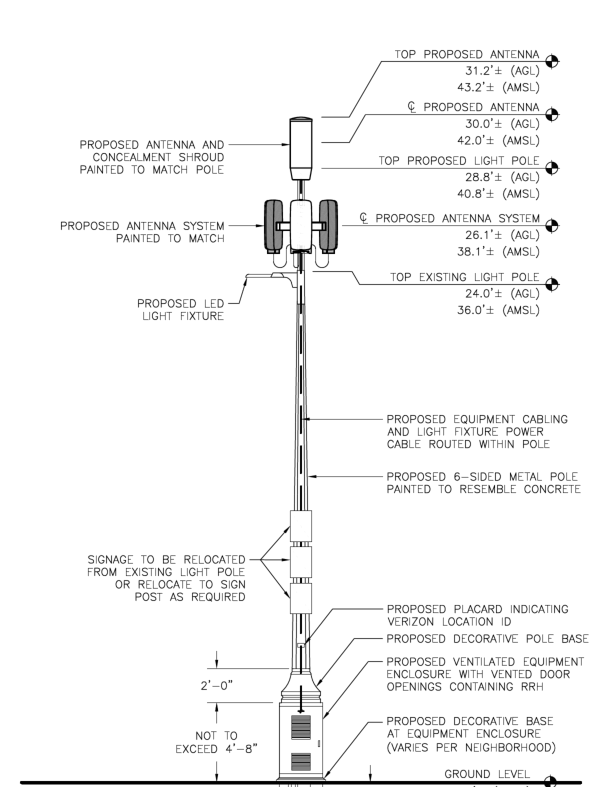 Existing
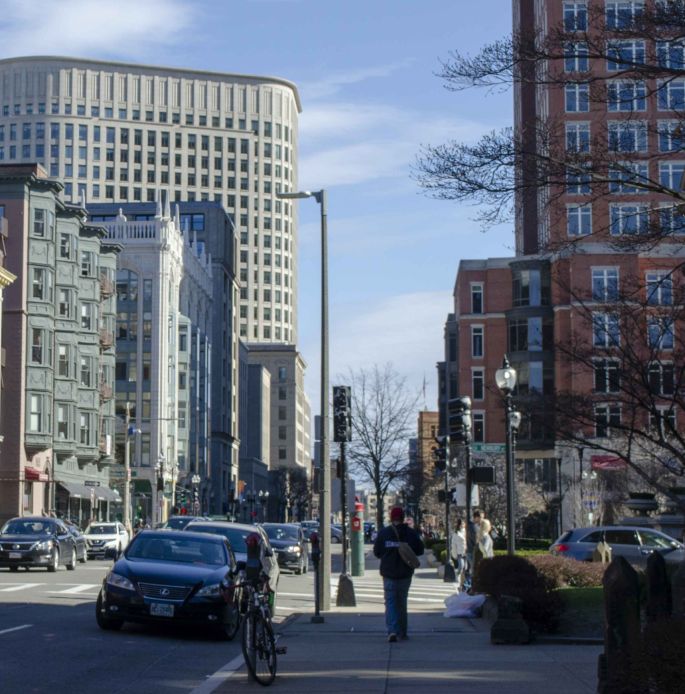 Proposed
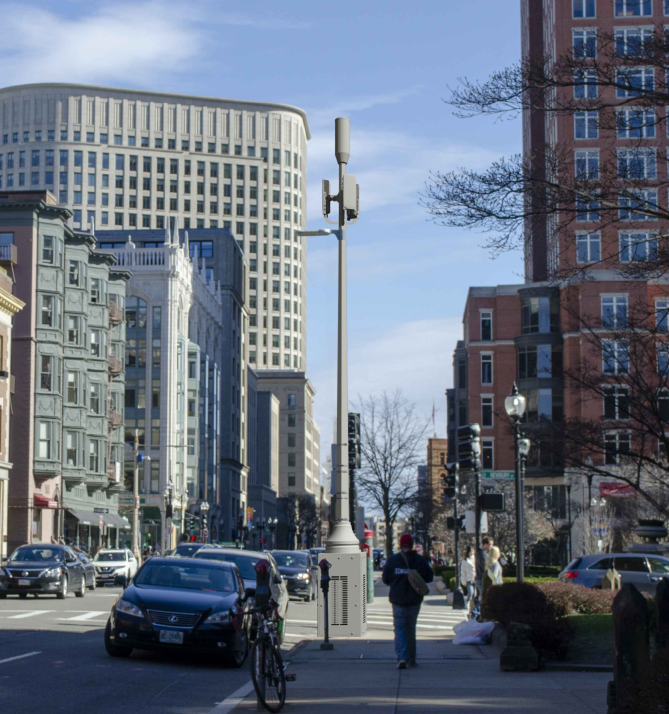 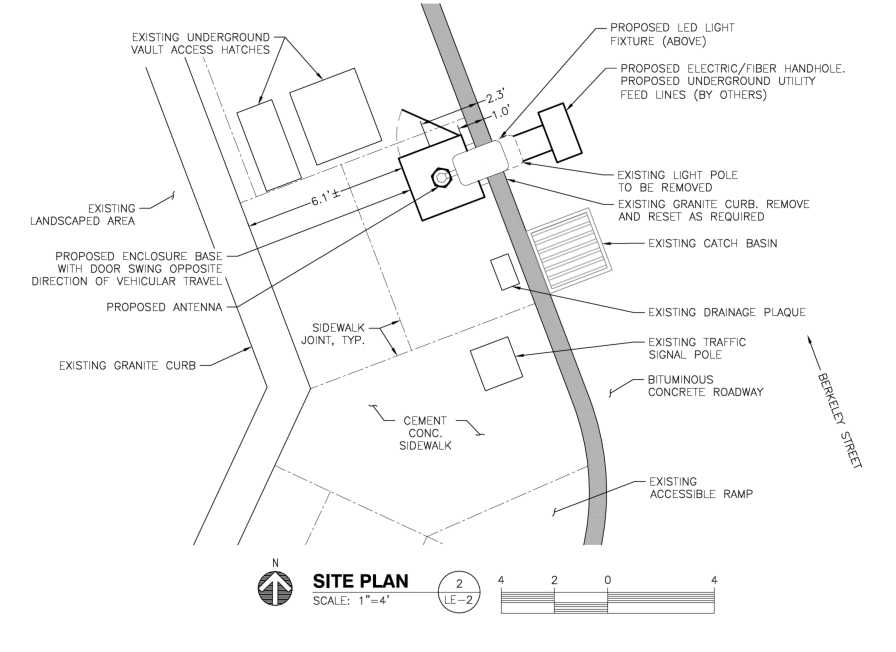 20.226 BB301 Berkeley Street
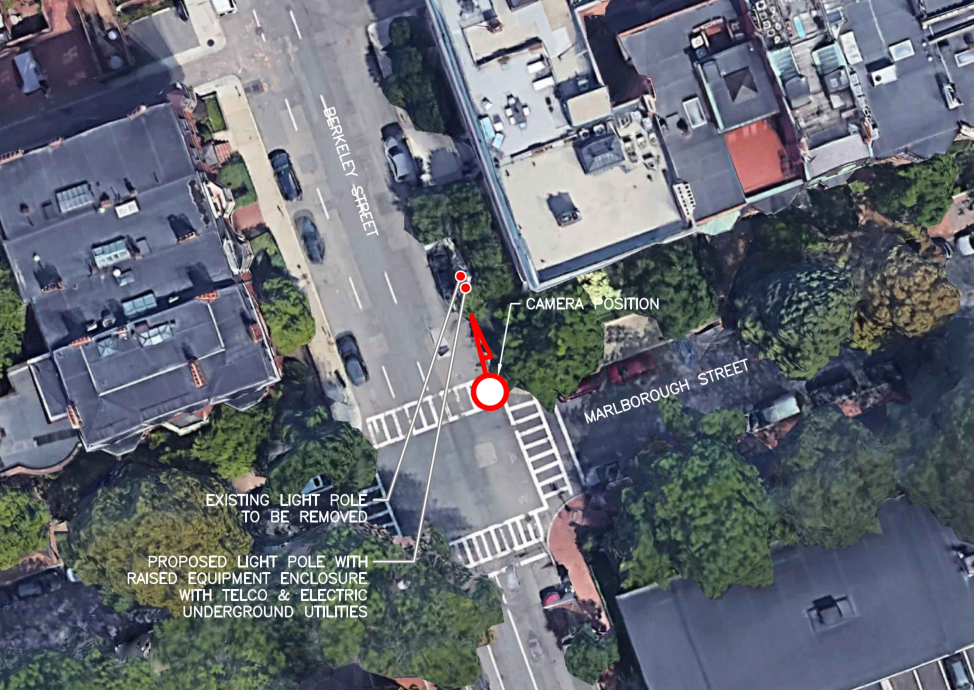 BBCOP
016
20.226 BB301 Berkeley Street(at Marlborough Street)
Replace existing concrete lamp post with six-sided metal pole, painted the color of concrete. 
An antenna will be located within a concealment shroud on top of the pole, and the remaining antennas will be mounted on the side of the pole above the level of the light fixture.
Top of existing post is 24’ above grade level.
Top of proposed post is 31.2’ above grade level, including antenna. 
Equipment cabinet, antennas, and lamp post all to be painted the color of concrete
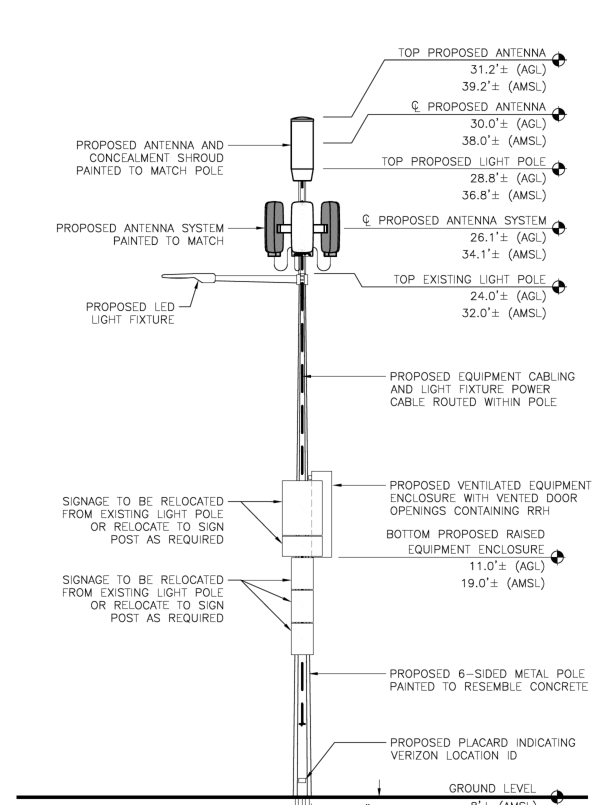 Existing
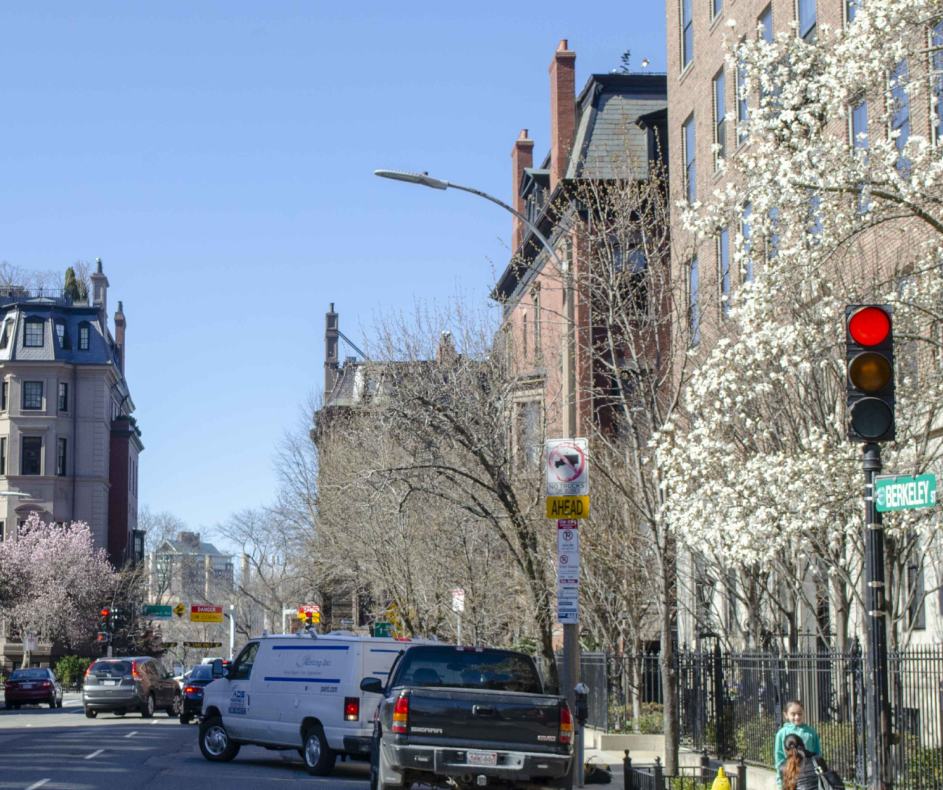 Proposed
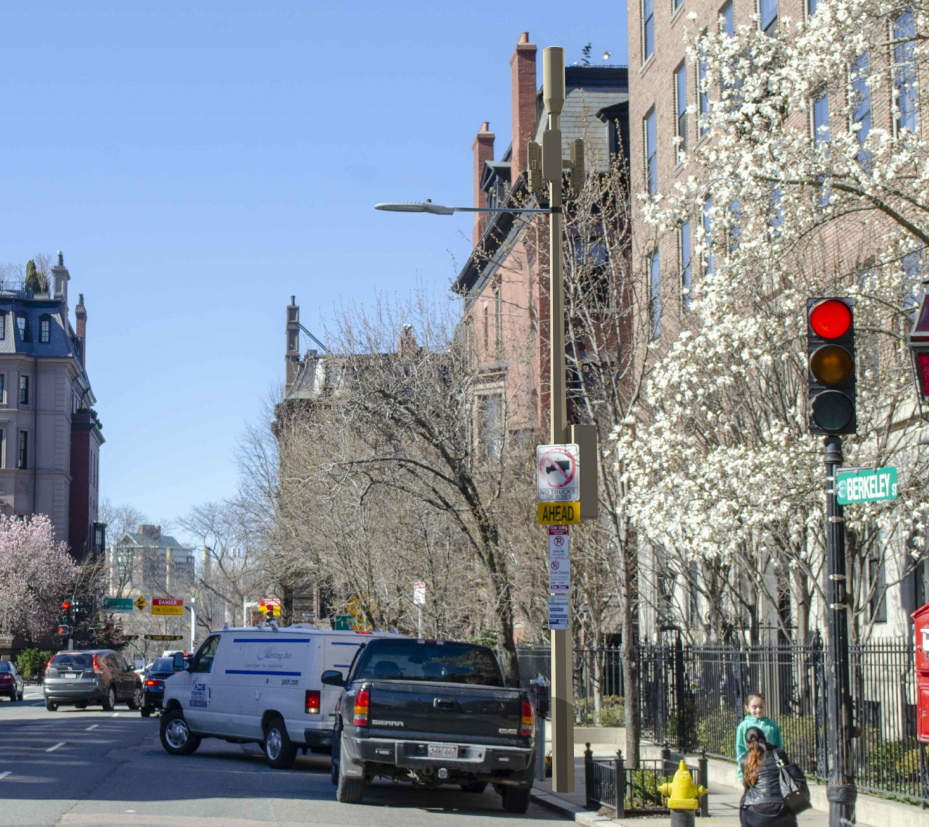 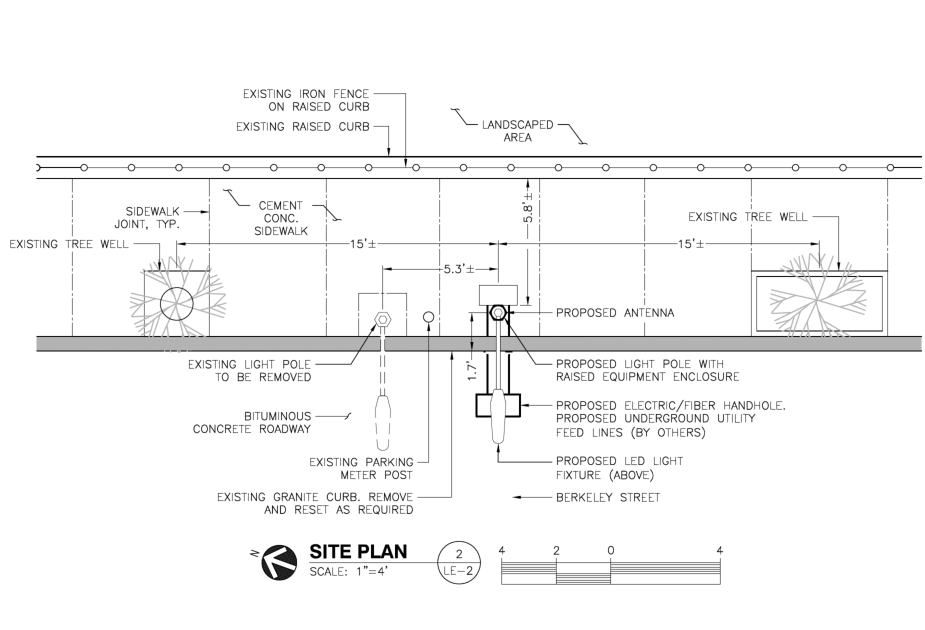 20.232 BB274 Clarendon Street
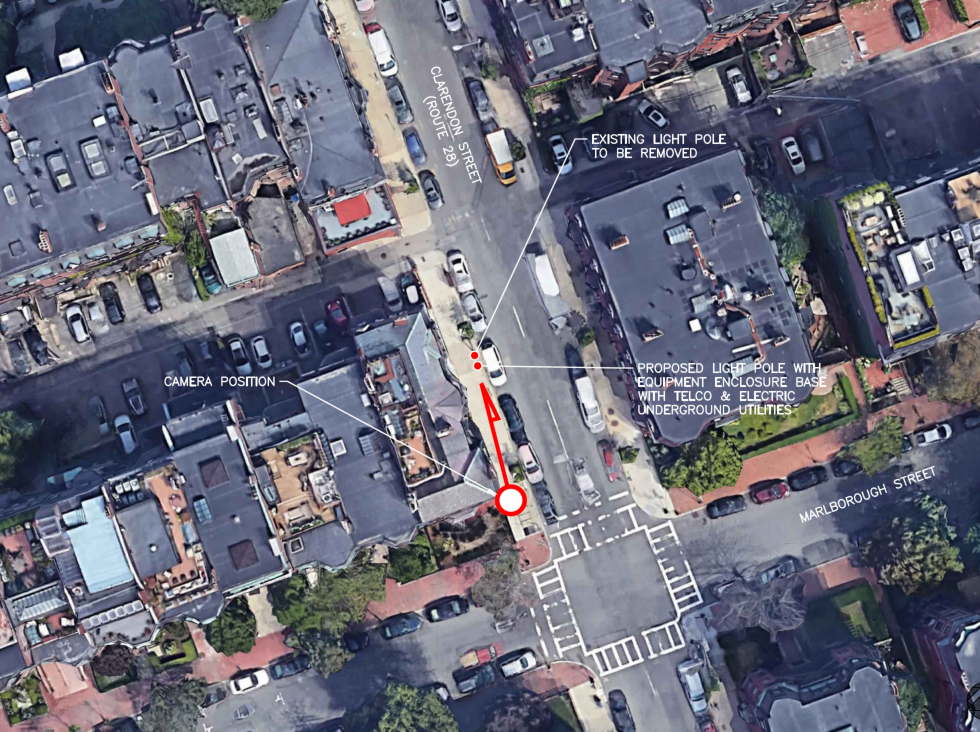 BBCOP
017
20.232 BB274 Clarendon Street
Replace existing concrete lamp post with six-sided metal pole, painted the color of concrete. 
An antenna will be located within a concealment shroud on top of the pole, and the remaining antennas will be mounted on the side of the pole above the level of the light fixture.
Top of existing post is 24’ above grade level.
Top of proposed post is 31.2’ above grade level, including antenna. 
Decorative base, antennas, and lamp post all to be painted the color of concrete
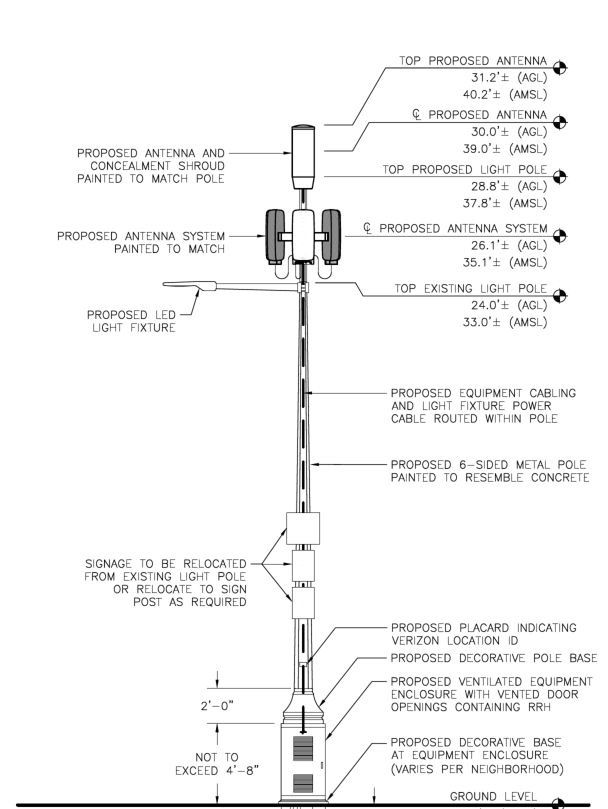 Existing
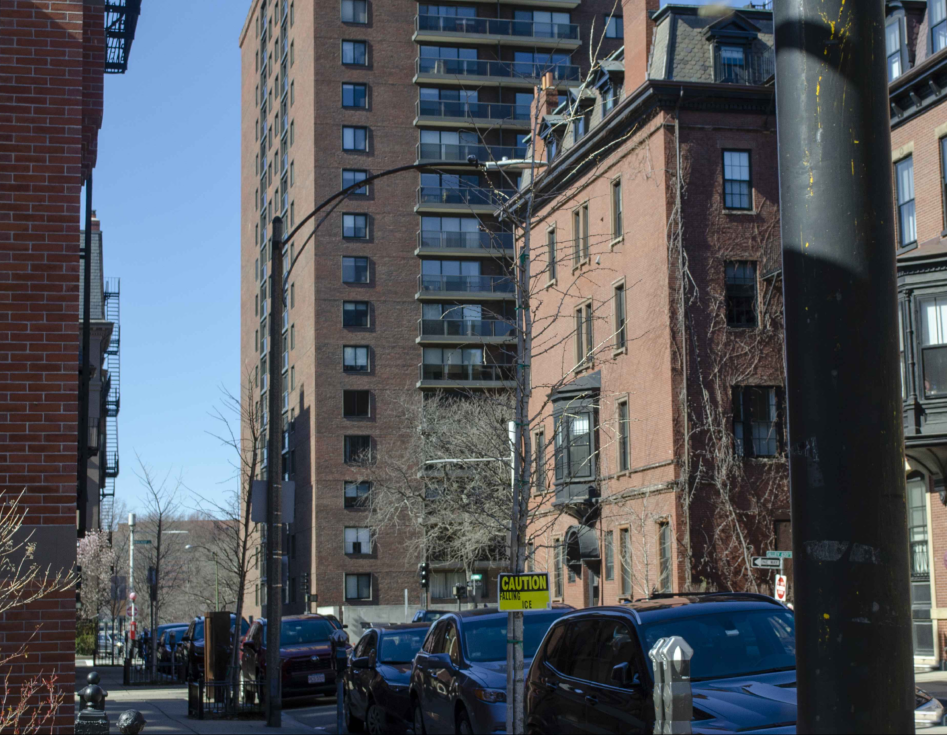 Proposed
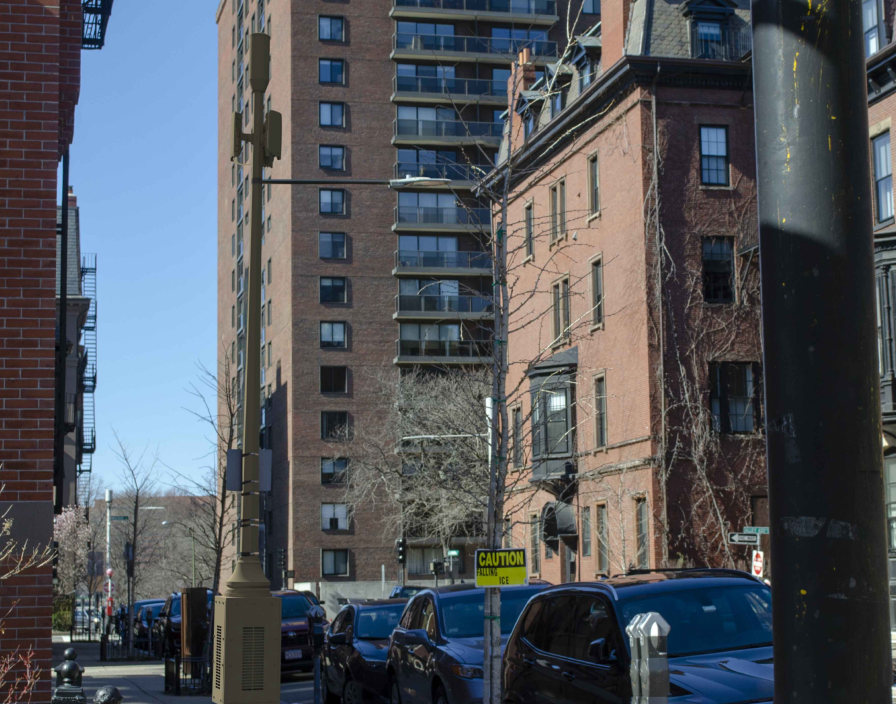 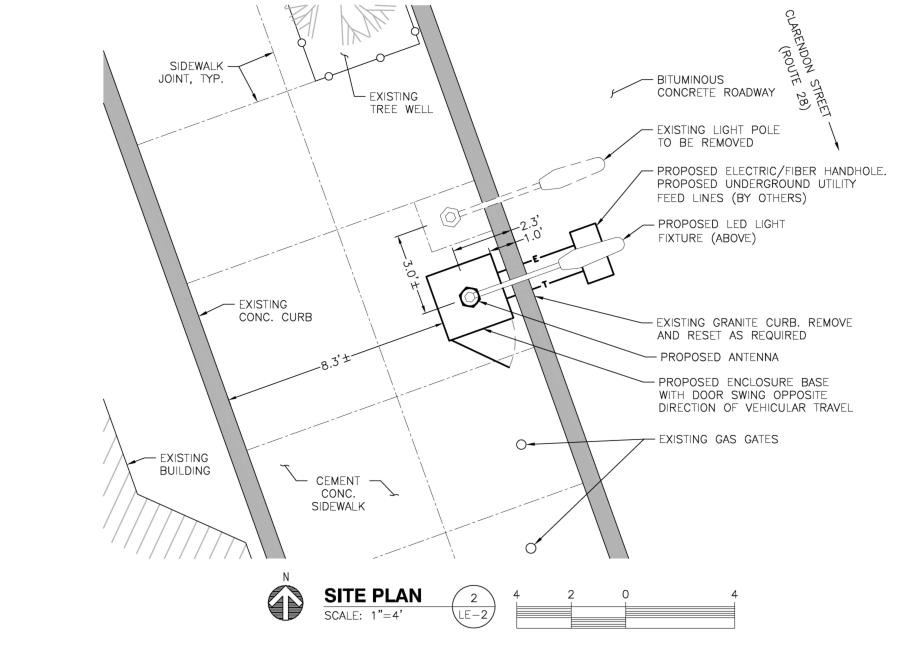 20.228 BB11 Exeter Street
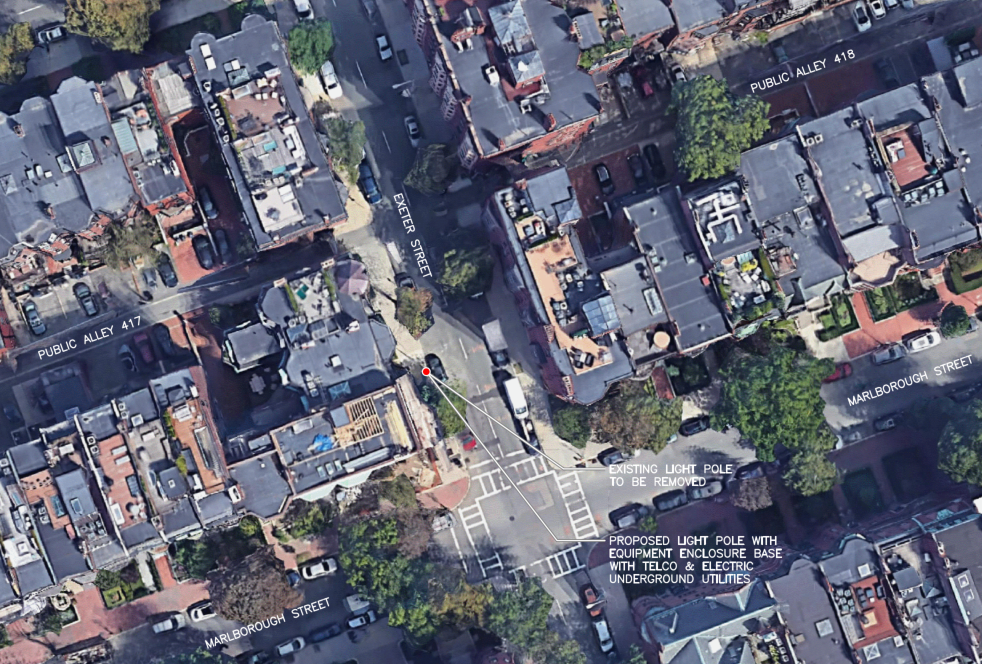 BBCOP
026
20.228 BB11 Exeter Street
Replace existing concrete lamp post with six-sided metal pole, painted the color of concrete. 
An antenna will be located within a concealment shroud on top of the pole, and the remaining antennas will be mounted on the side of the pole below the level of the light fixture.
Top of existing post is 24’ above grade level.
Top of proposed post is 31.2’ above grade level, including antenna. 
Equipment cabinet, antennas, and lamp post all to be painted the color of concrete
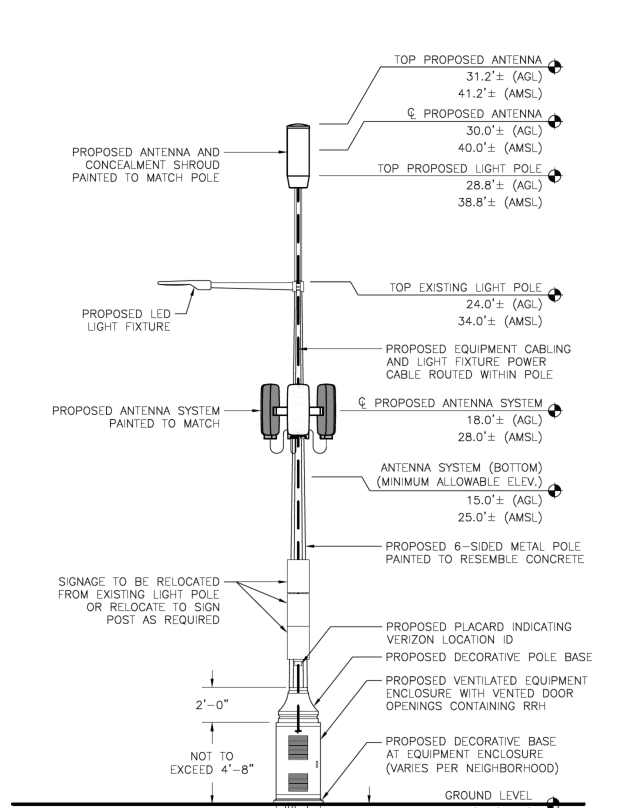 Existing
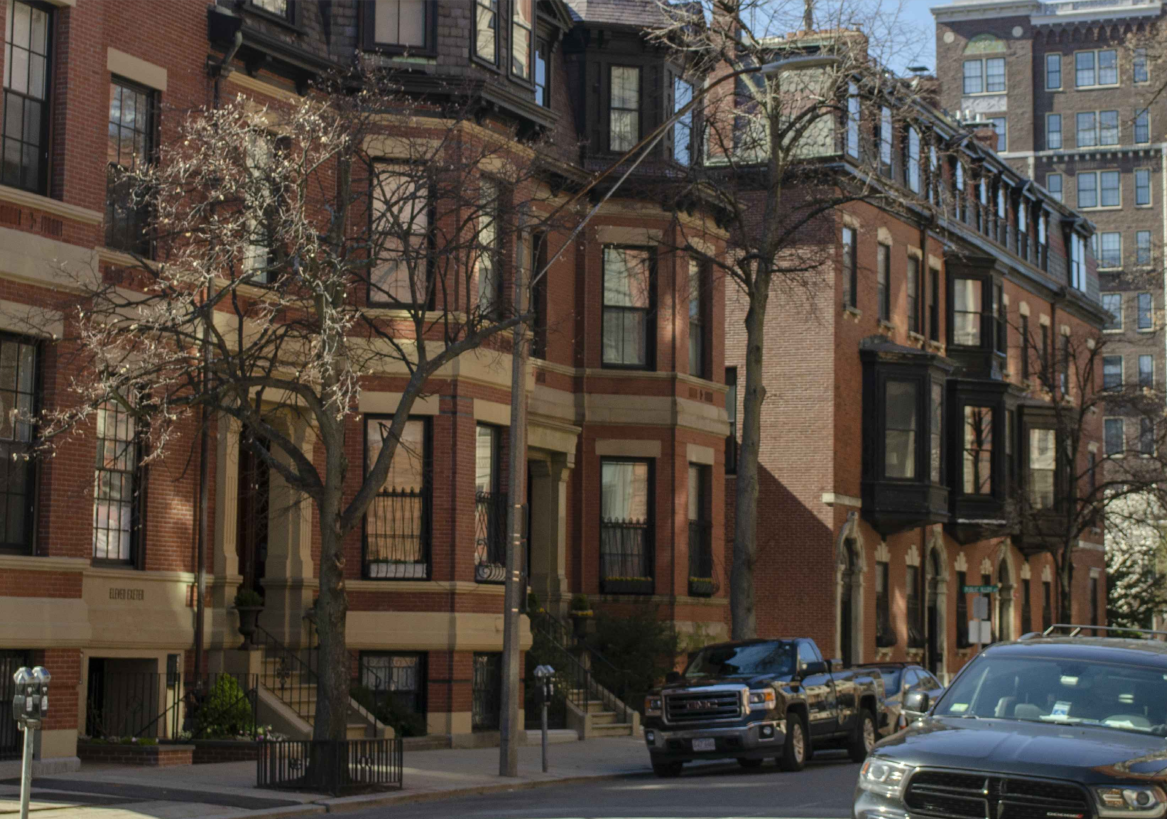 Proposed
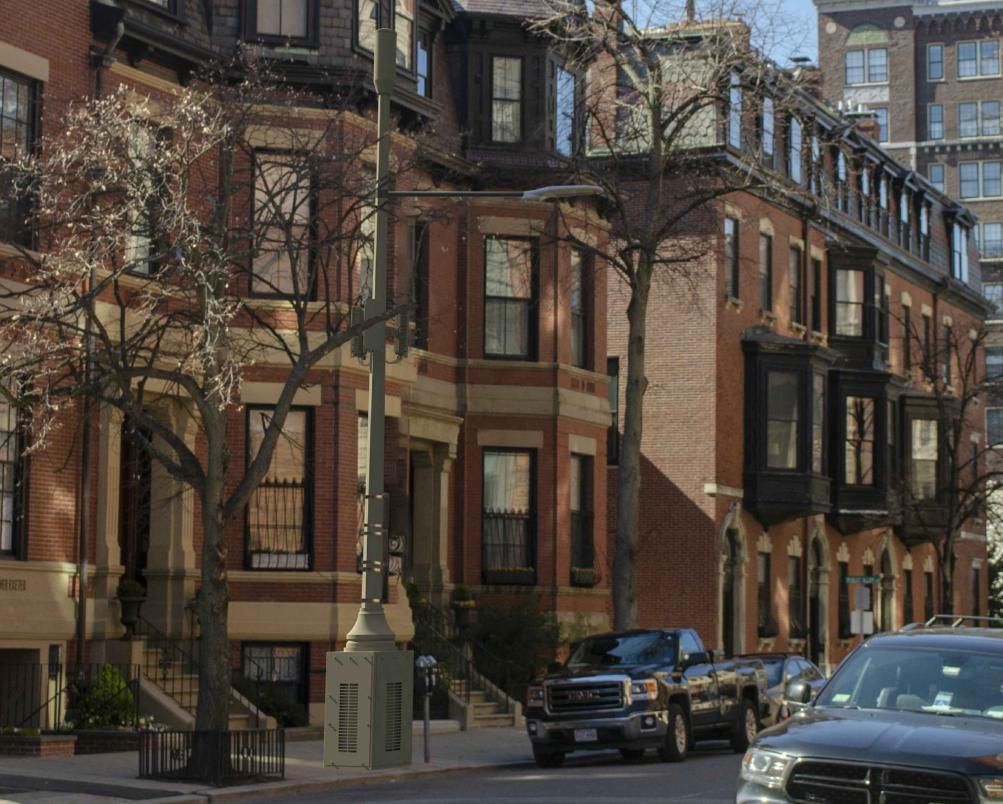 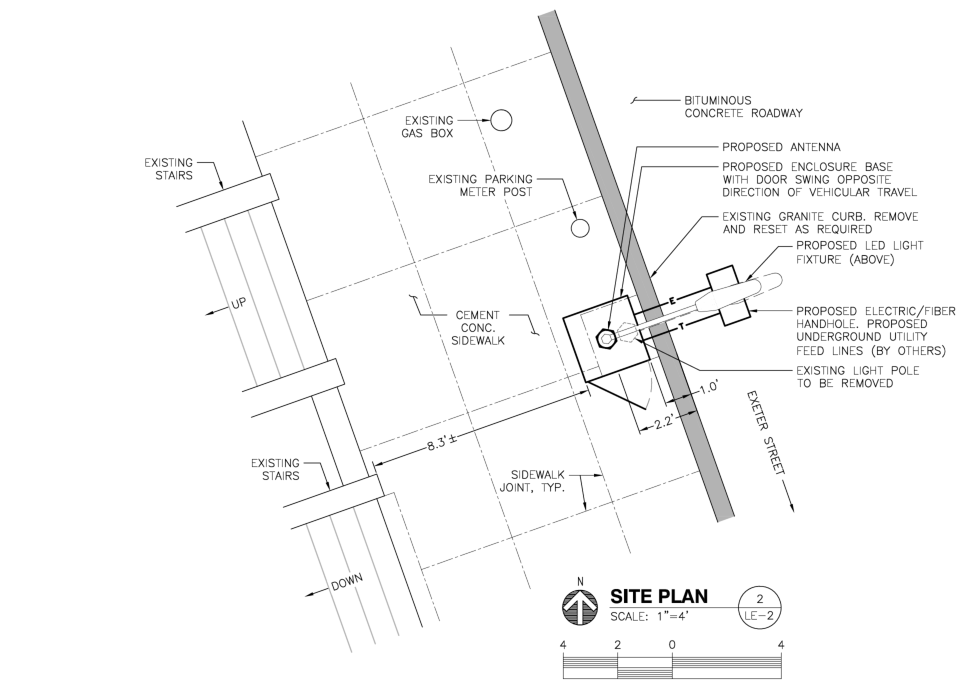 20.229 BB239 Commonwealth Avenue
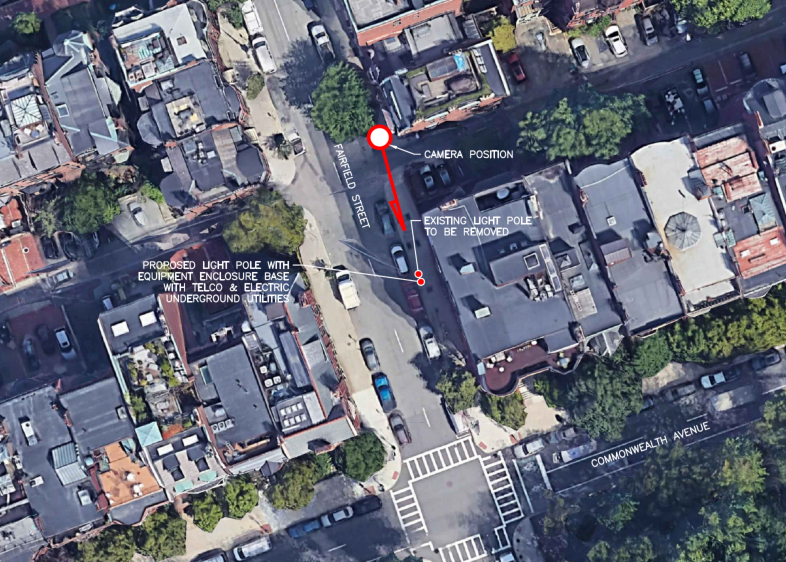 BBCOP
033
20.229 BB239 Commonwealth Avenue
Replace existing concrete lamp post with six-sided metal pole, painted the color of concrete. 
An antenna will be located within a concealment shroud on top of the pole, and the remaining antennas will be mounted on the side of the pole below the level of the light fixture.
Top of existing post is 24’ above grade level.
Top of proposed post is 31.2’ above grade level, including antenna. 
Decorative base, antennas, and lamp post all to be painted the color of concrete
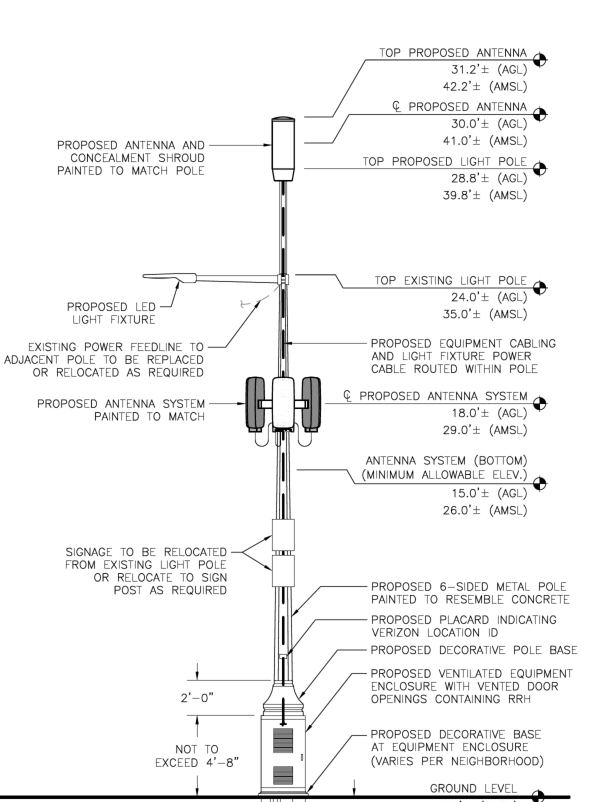 Existing
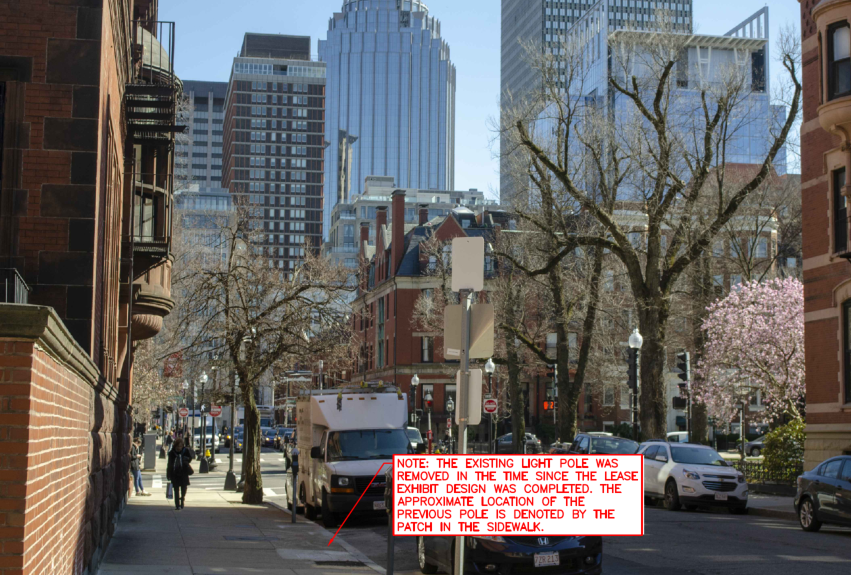 Proposed
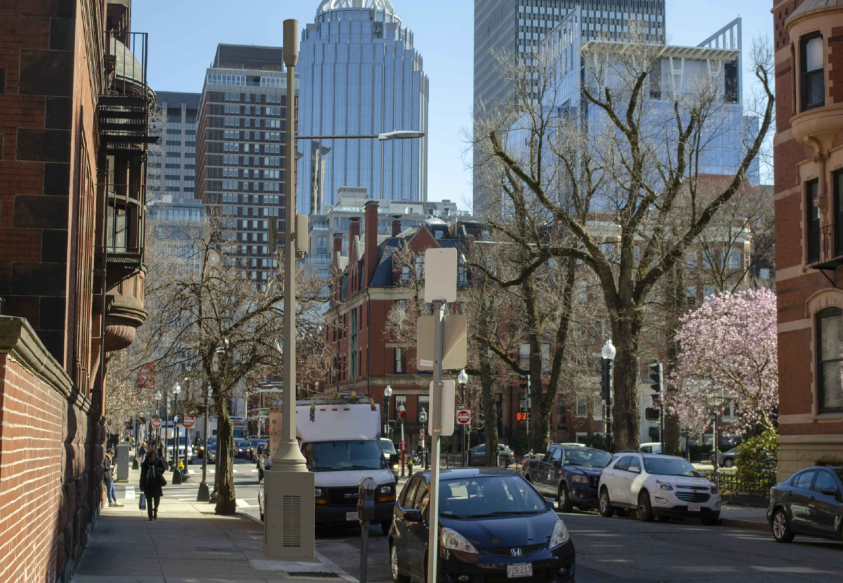 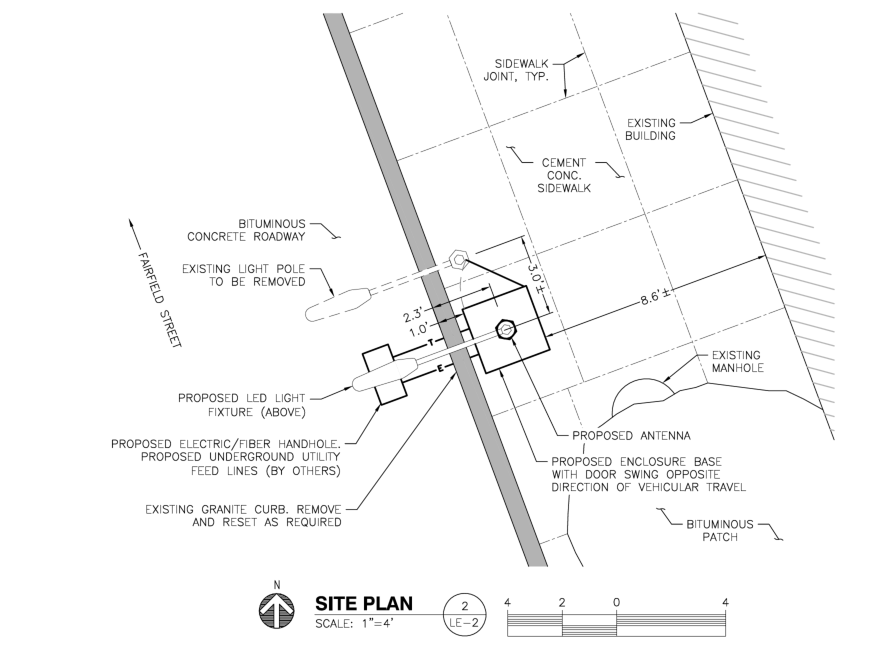 20.230 BB37 Fairfield Street
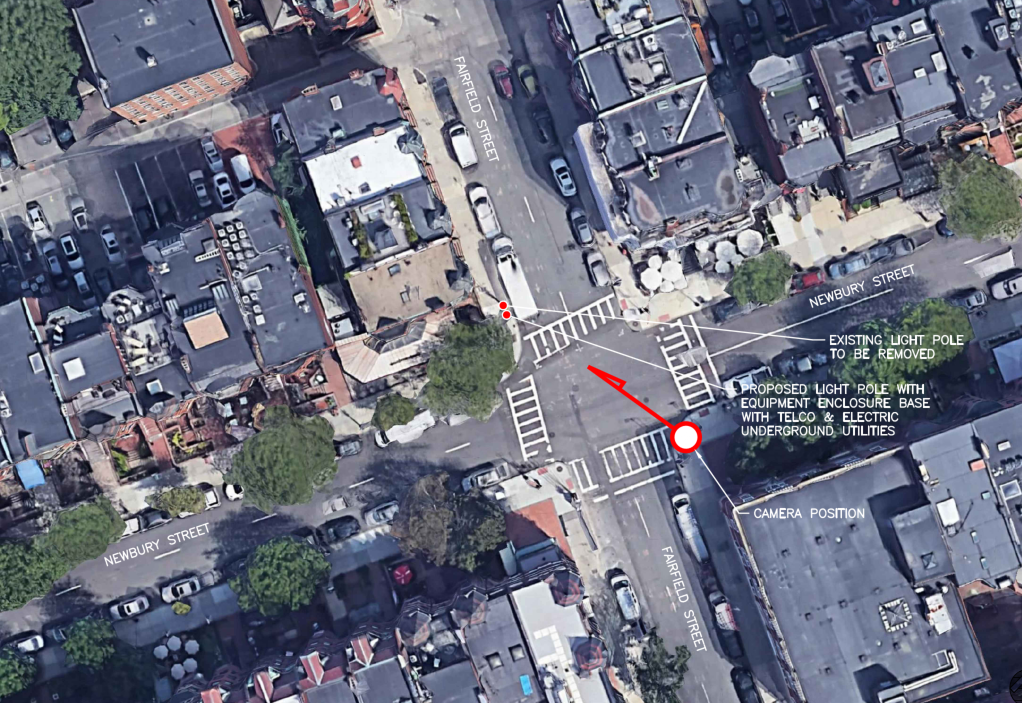 BBCOP
032
20.230 BB37 Fairfield Street
Replace existing concrete lamp post with six-sided metal pole, painted the color of concrete. 
An antenna will be located within a concealment shroud on top of the pole, and the remaining antennas will be mounted on the side of the pole below the level of the light fixture.
Top of existing post is 24’ above grade level.
Top of proposed post is 31.2’ above grade level, including antenna. 
Decorative base, antennas, and lamp post all to be painted the color of concrete
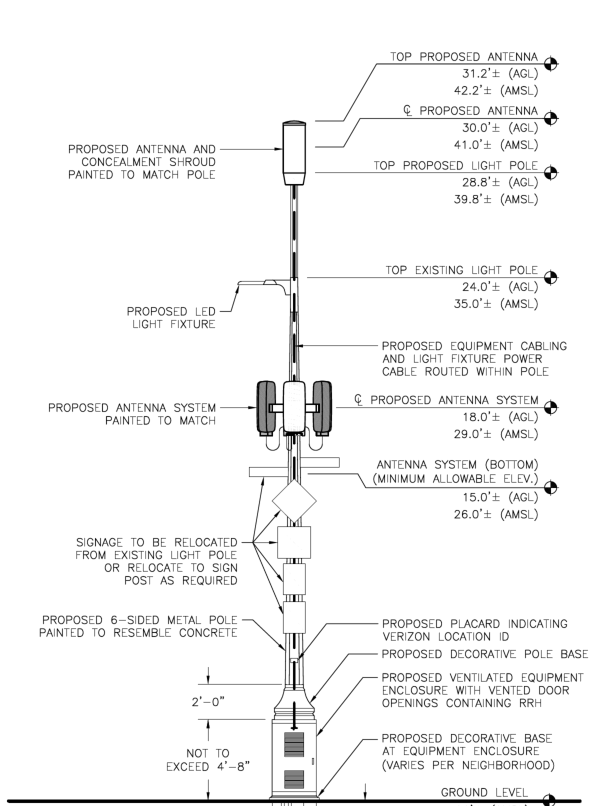 Existing
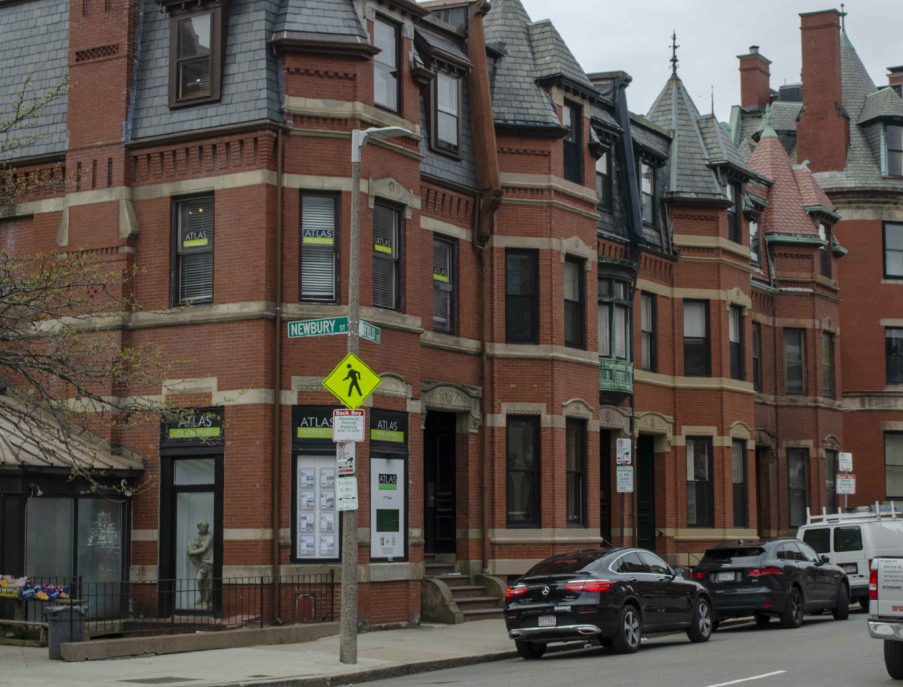 Proposed
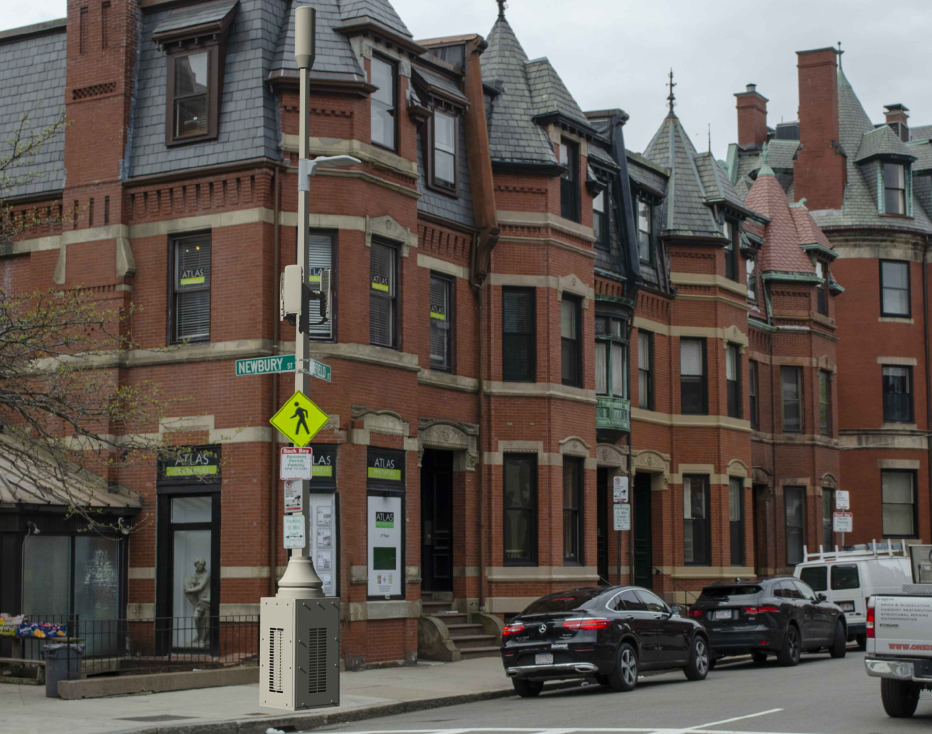 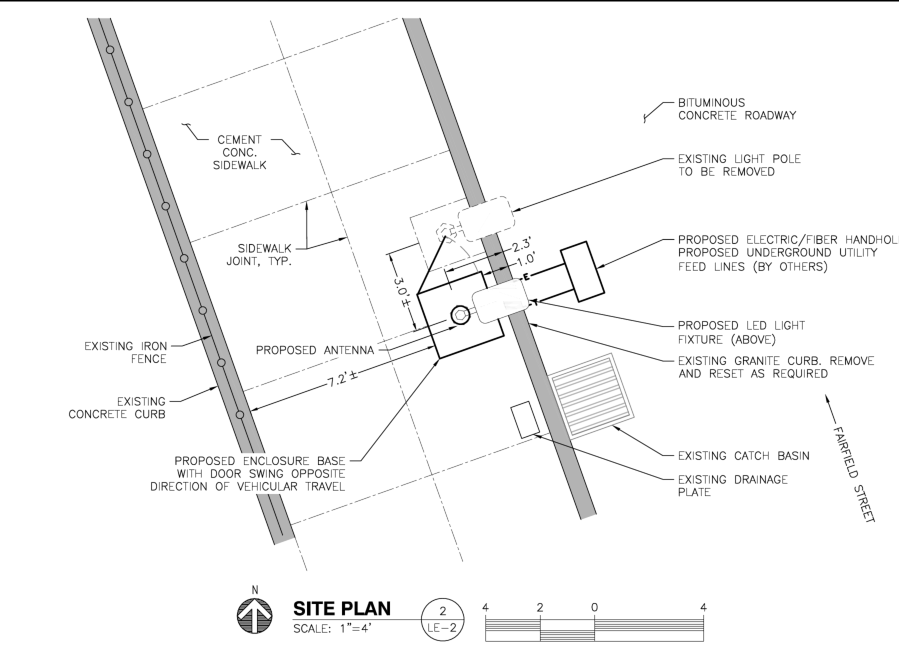 20.231 BB8 Gloucester Street
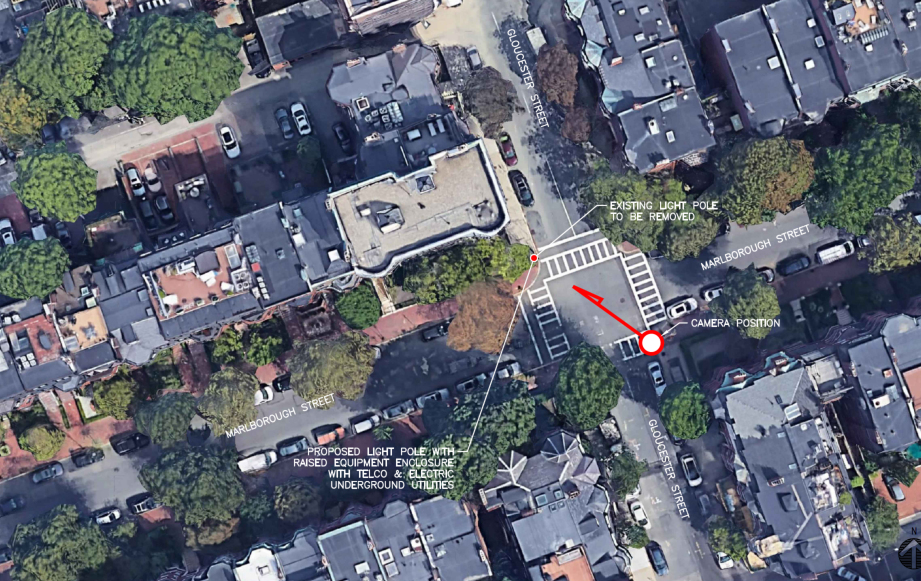 BBCOP
034
20.231 BB8 Gloucester Street
Replace existing concrete lamp post with six-sided metal pole, painted the color of concrete. 
An antenna will be located within a concealment shroud on top of the pole, and the remaining antennas will be mounted on the side of the pole below the level of the light fixture.
Top of existing post is 24’ above grade level.
Top of proposed post is 31.2’ above grade level, including antenna. 
Equipment cabinet, antennas, and lamp post all to be painted the color of concrete
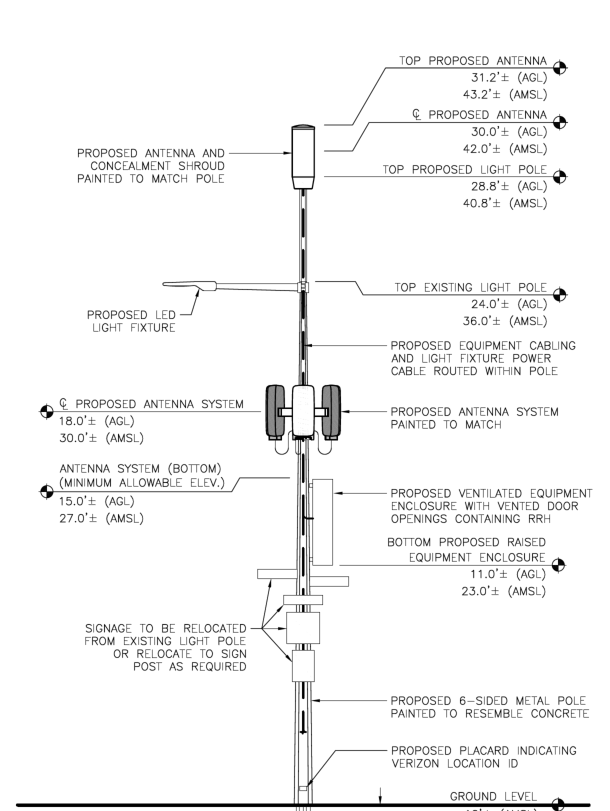 Existing
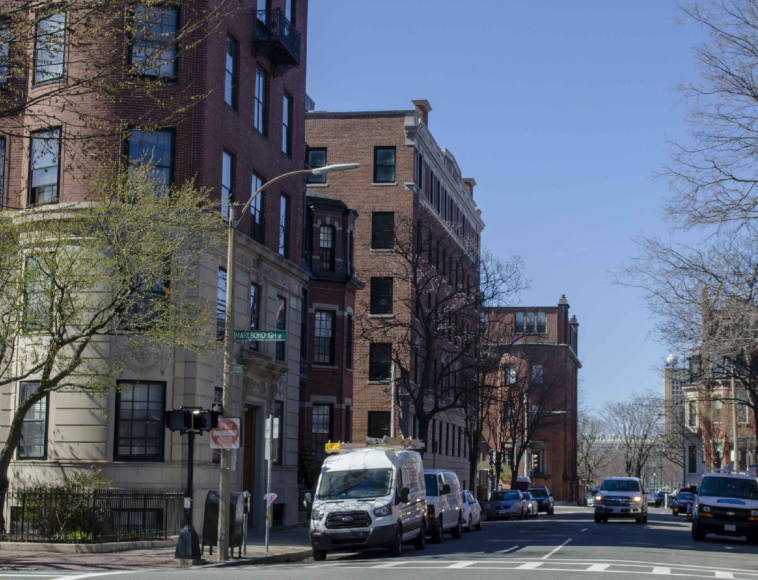 Proposed
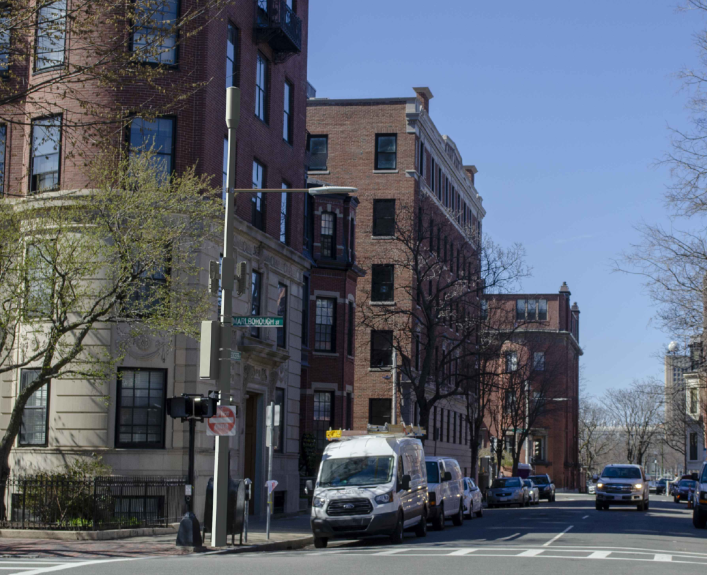 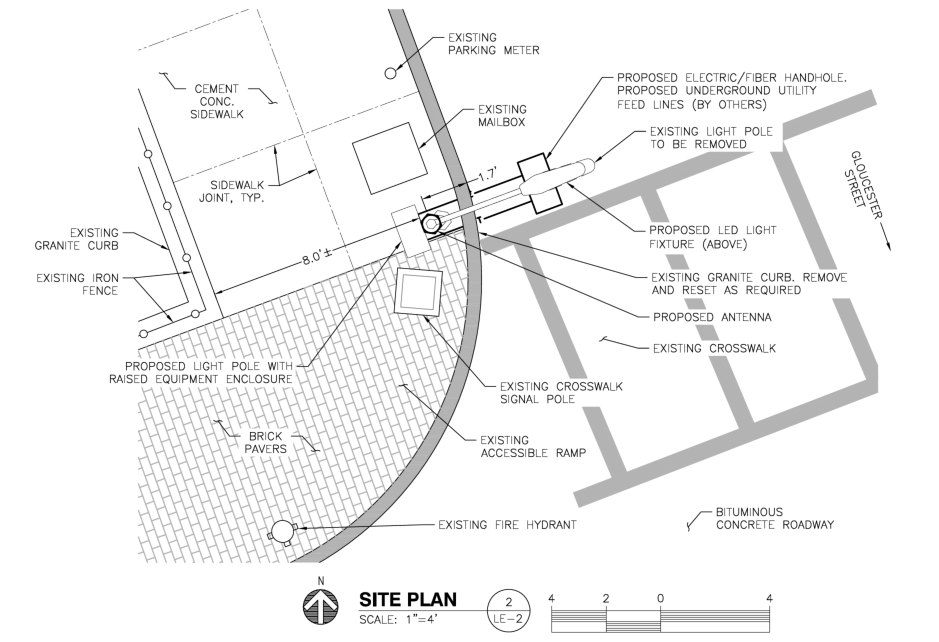 20.233 BB375 Newbury Street
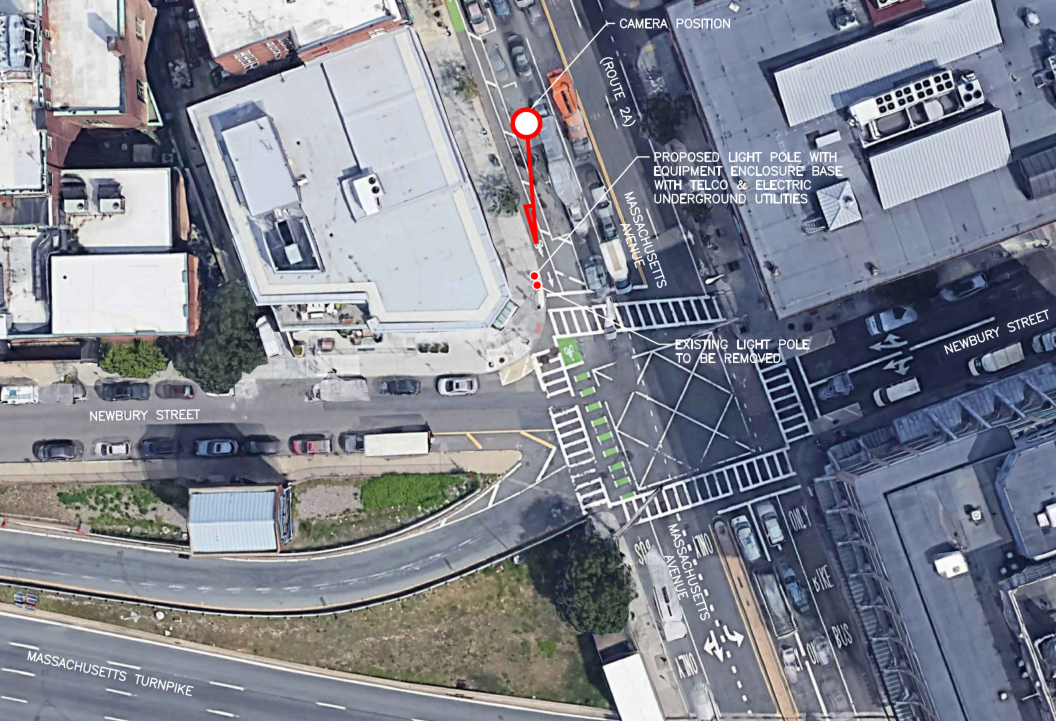 BBCOP
043
20.233 BB375 Newbury Street
Replace existing pendant light with six-sided metal pole, painted black. 
An antenna will be located within a concealment shroud on top of the pole, and the remaining antennas will be mounted on the side of the pole above the level of the light fixture.
Top of existing post is 25’ above grade level.
Top of proposed post is 32.4’ above grade level, including antenna. 
Decorative base, antennas, and lamp post all to be painted black
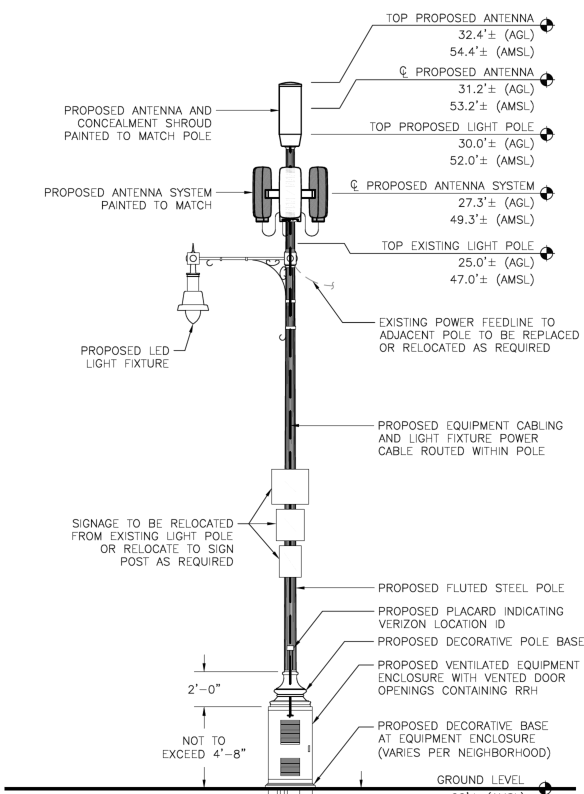 Existing
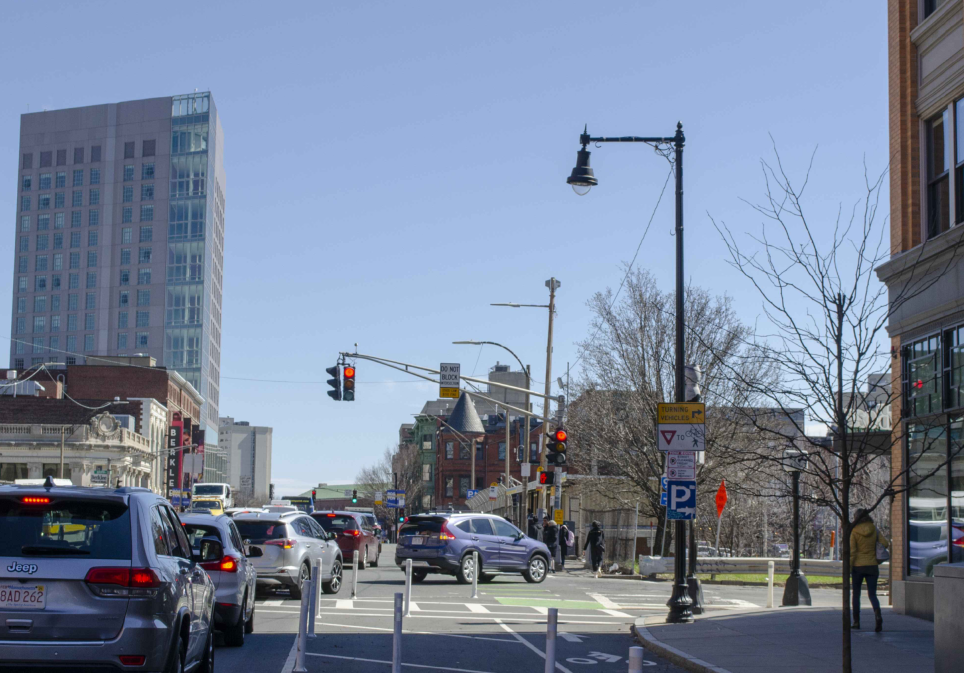 Proposed
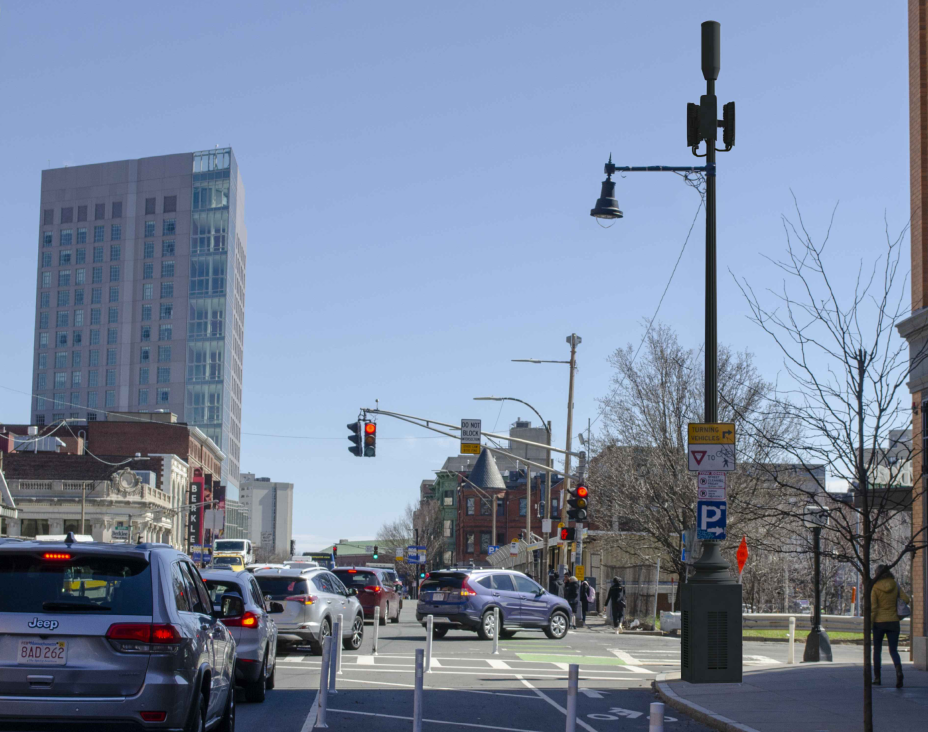 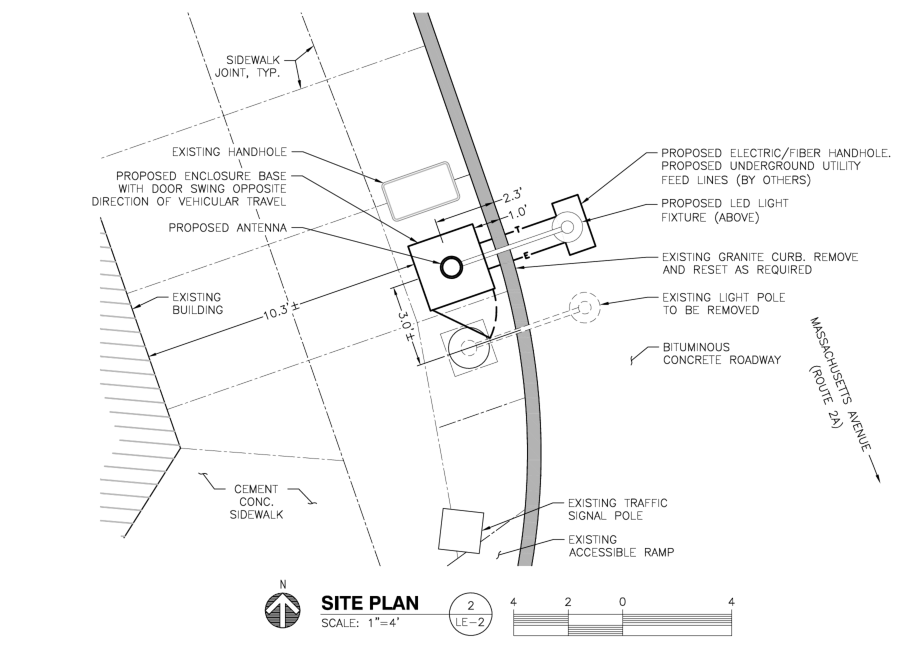